kunstgeschiedenis
Toegepaste vormgeving 
2018
Middeleeuwen
Van 1000 na Christus tot 1500 na Christus
Twee perioden:
Romaans (1000 – 1200)
Gotiek      (1200 – 1400)
Monotheïstische godsdienst: christendom
samenleving
Landbouw
Bekeren tot christendom 
Pelgrimstochten: ontstaan van handel 
Bv Santiago de Compostella
Bouwkunst
Belangrijkste gebouwen zijn:
Kerken.
Kastelen
Kloosters
Romaanse kerk
Romaanse kerk vorm van Latijns kruis:
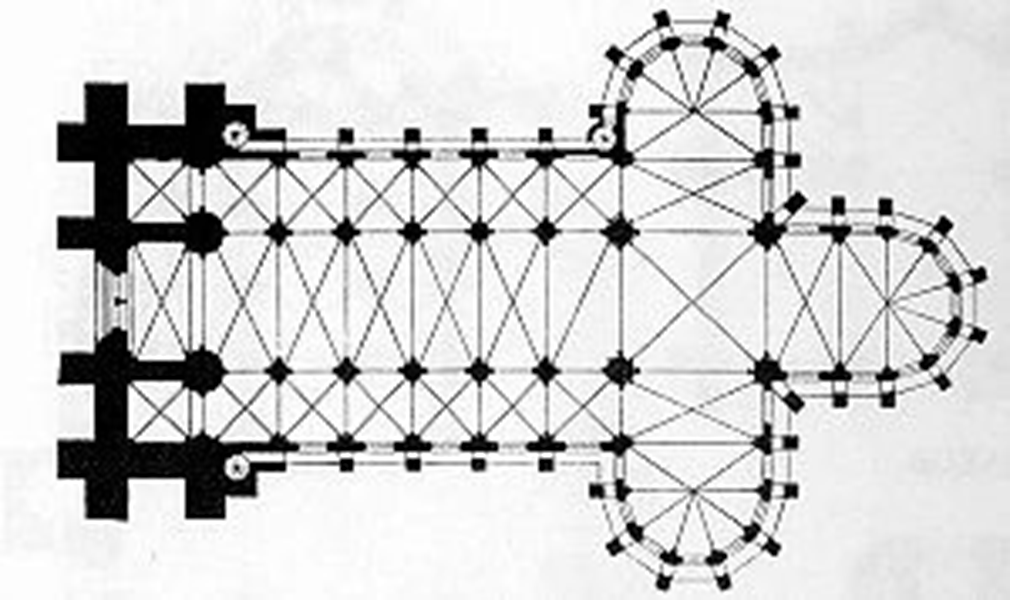 Tongewelf
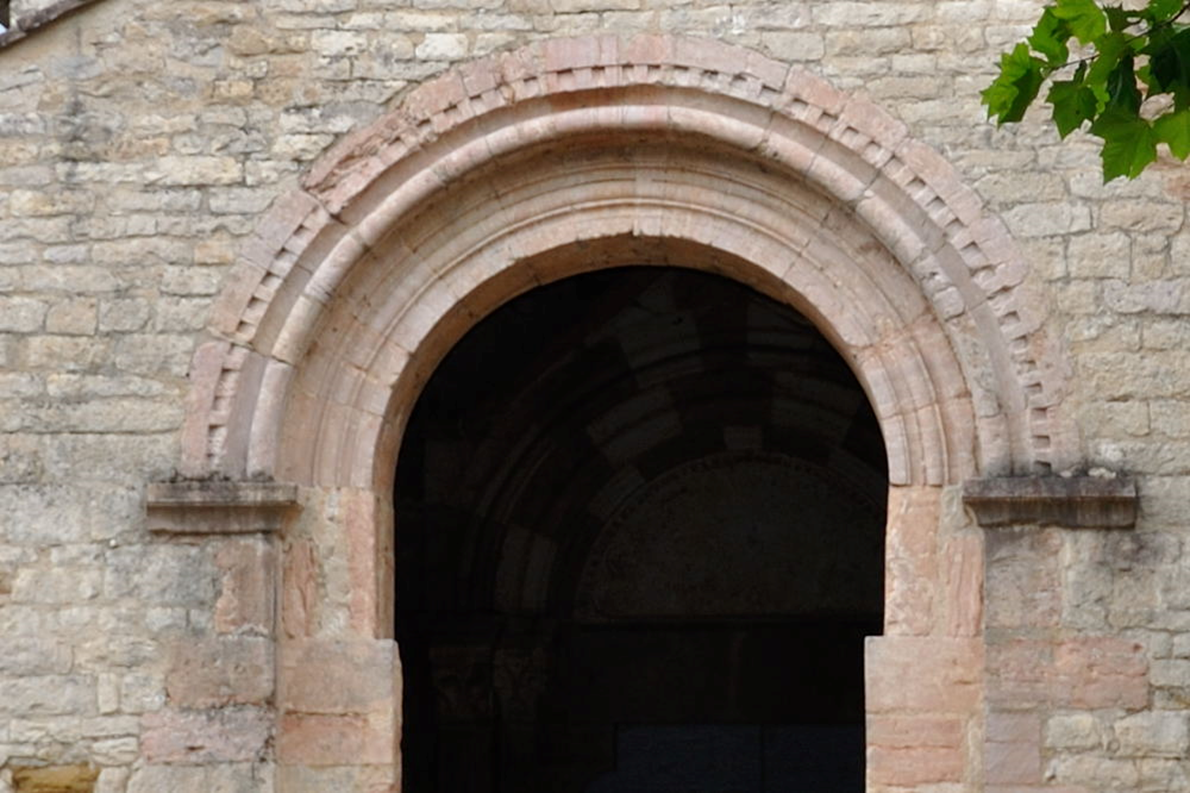 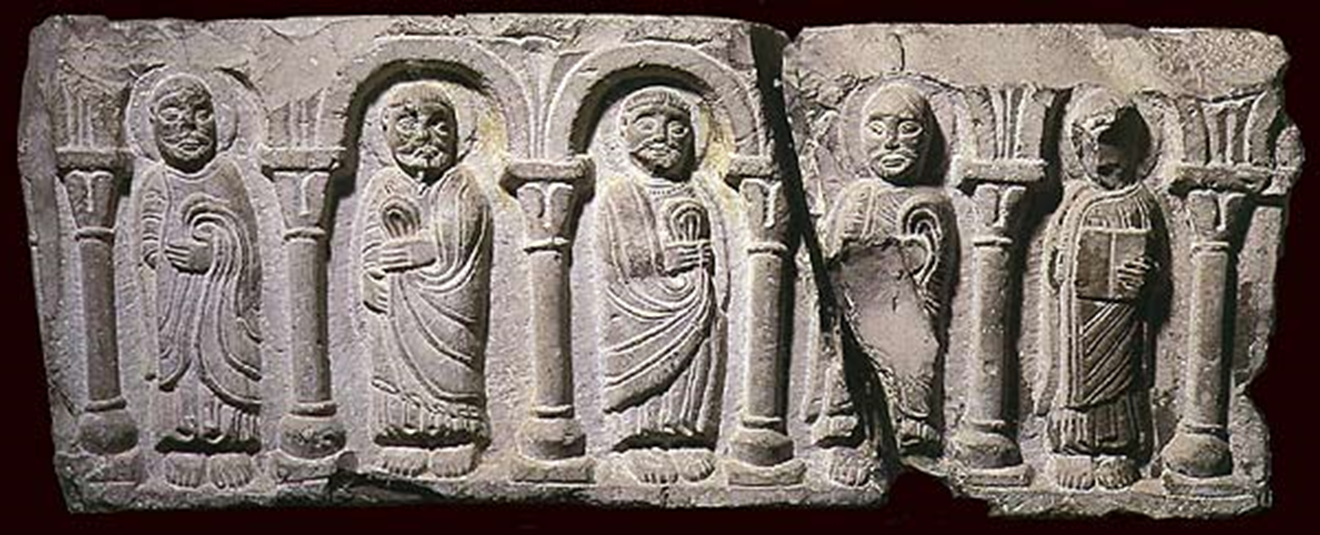 Gotische kerk
Notre dame in Parijs
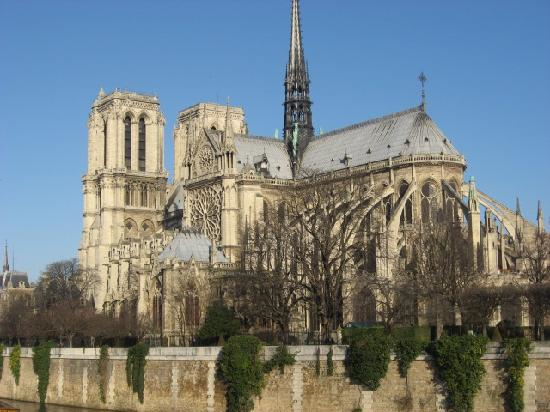 Kathedraal van Chartres:
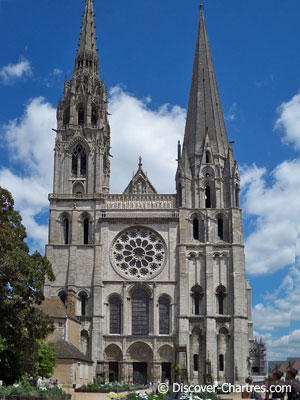 skeletbouw
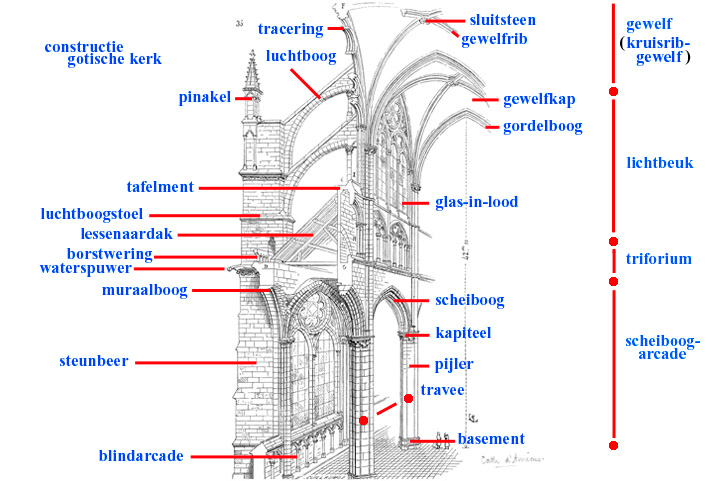 Spitsboogkruisgewelfbundelpijlers
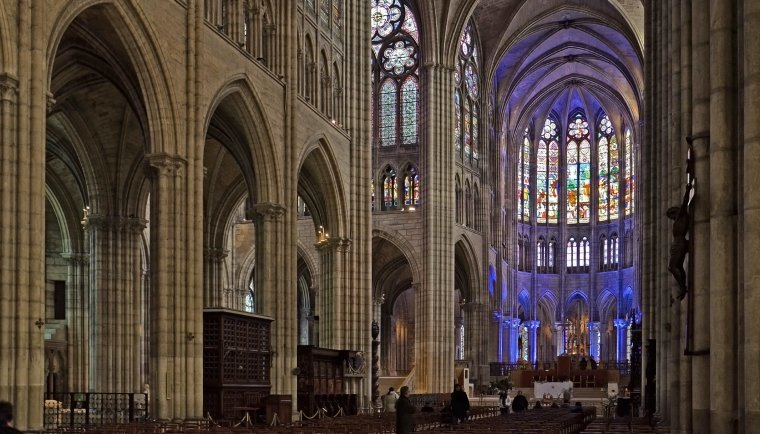 Luchtboog Steunbeer
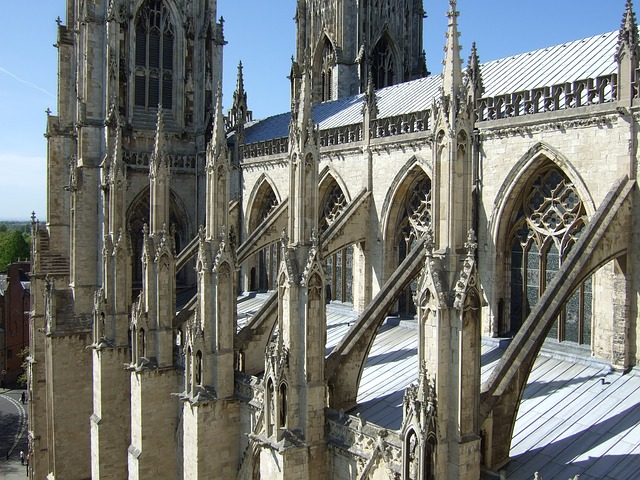 waterspuwers
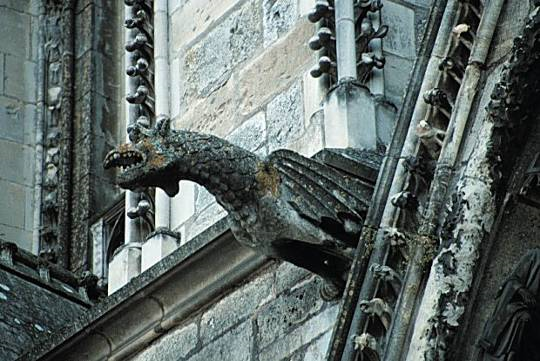 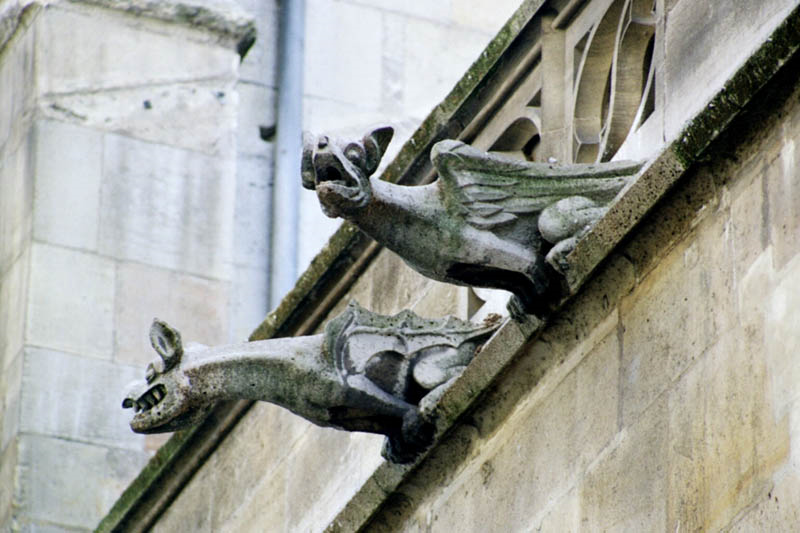 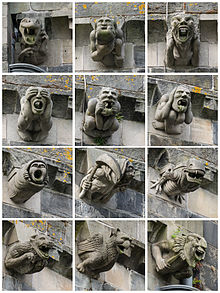 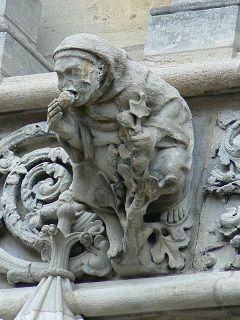 Hogels Pinakels
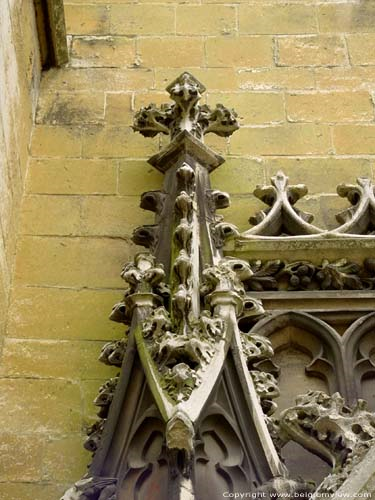 roosvenster
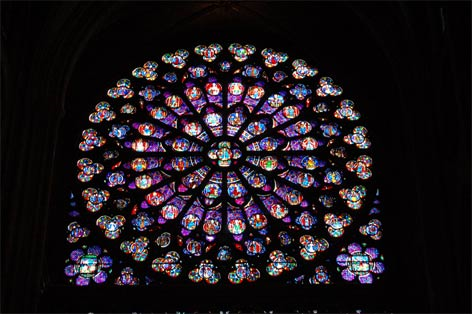 Glas in lood
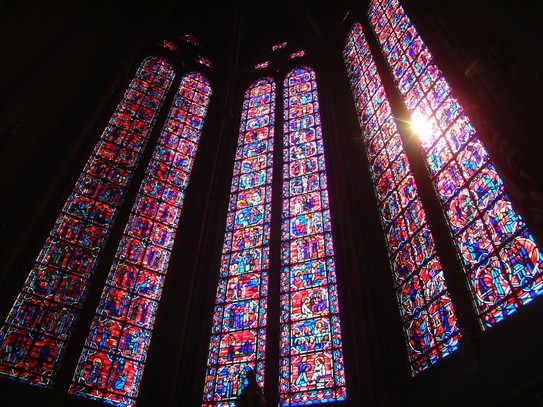 Labyrint: symbool voor levensreis van christenen
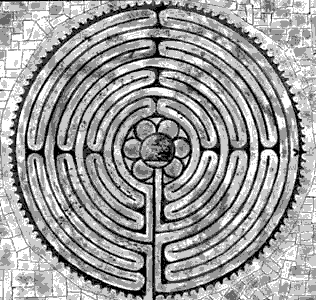 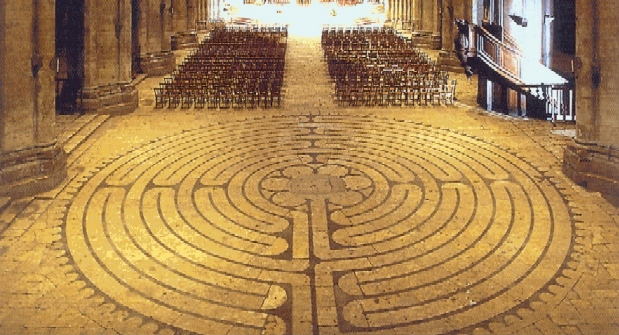 Ingang Notre Dame Parijs:
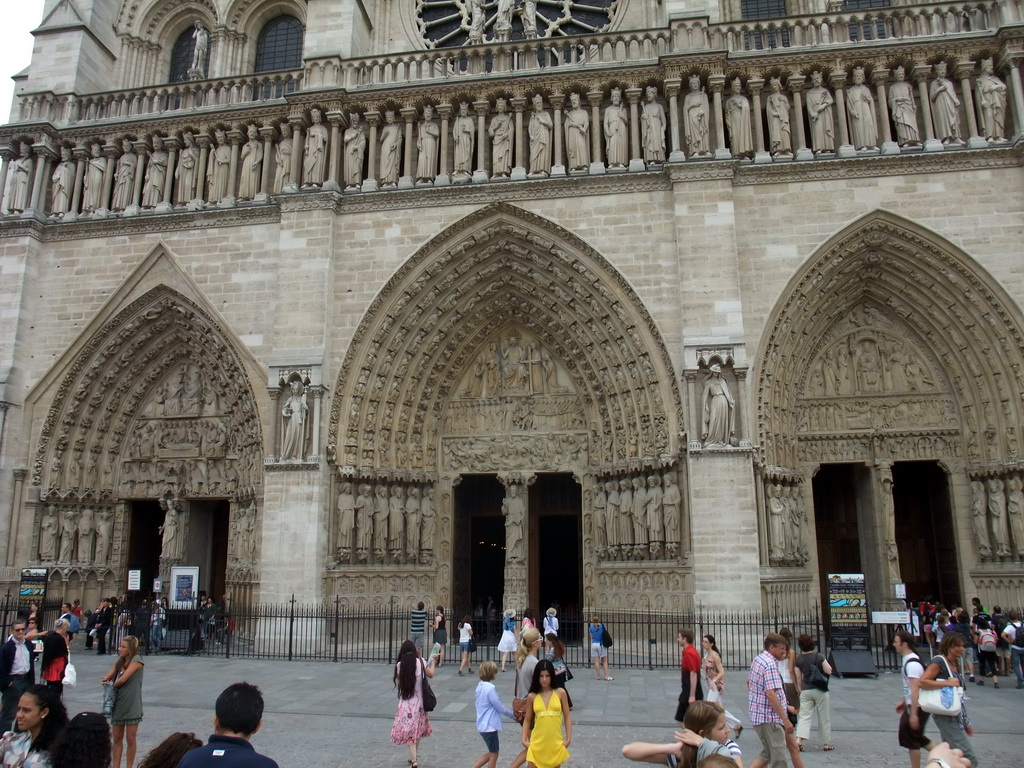 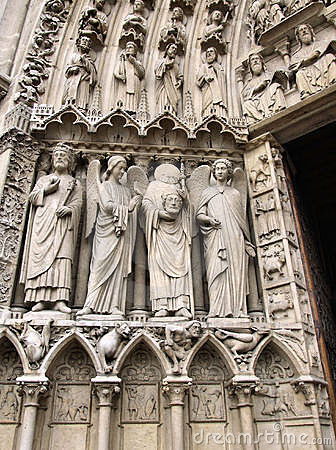 Verschillen bij kerken in Romaanse-en Gotische periode
Rondboog
Kleine ramen
Massieve muren
Gesloten karakter
Veel muren
Spitsboog
Grote ramen, veel glas
Hoog
Transparant
Skeletbouw: luchtbogen en steunberen
Kastelen van hout:
Kastelen van steen:
Ridders:
De Pest:
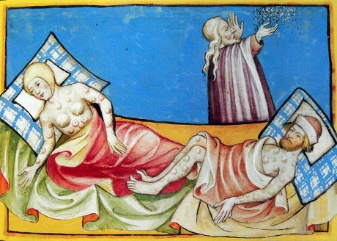 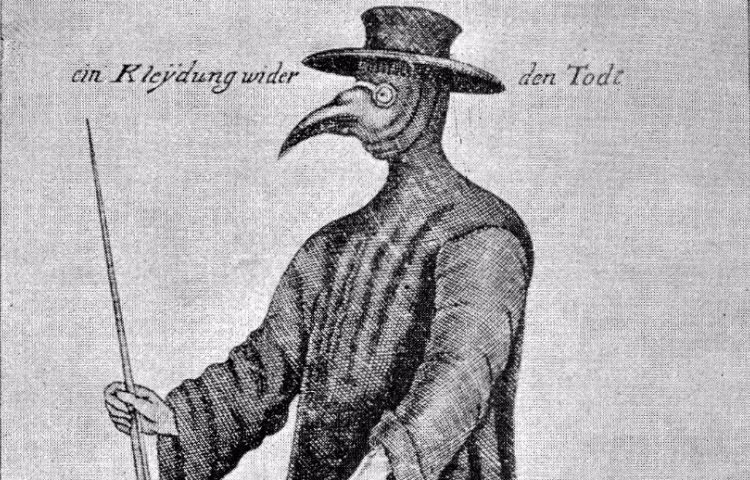 Kloosters:
Monniken schreven boeken:
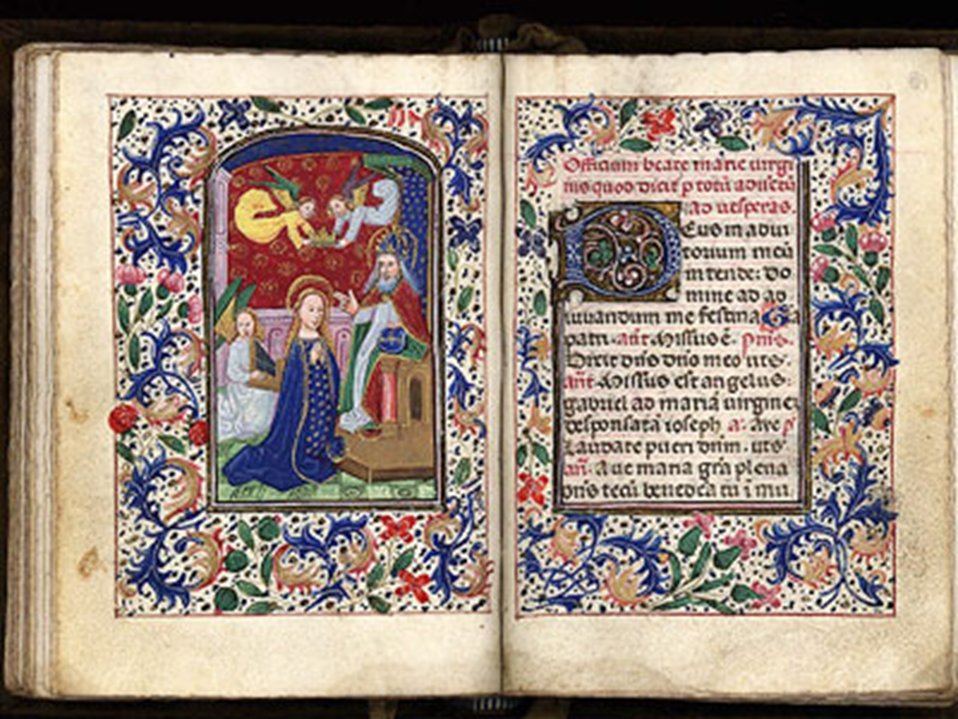 Miniaturen:
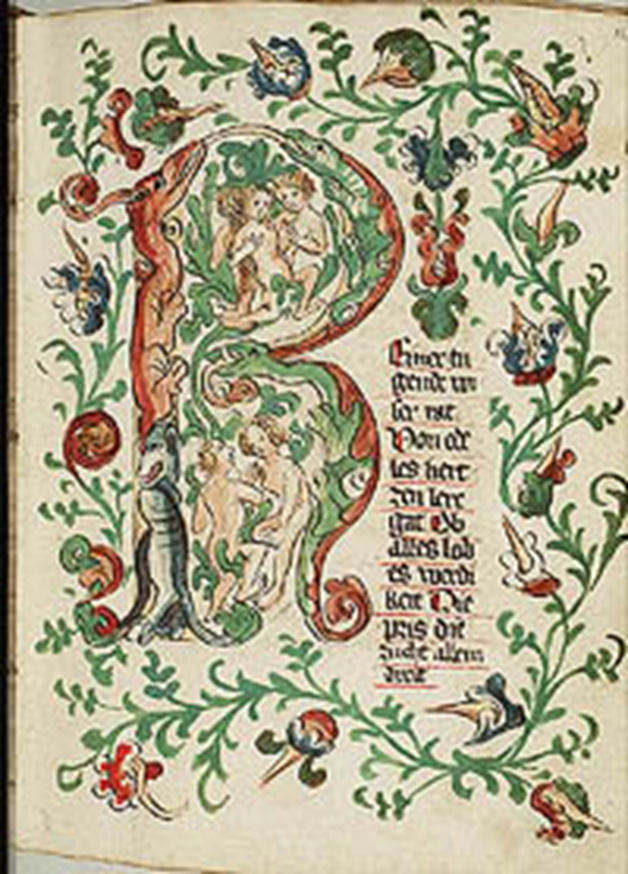 Gebruik van bloemen en planten in de Middeleeuwen:
Vooral gebruik om symbolische betekenis
Bloemenslingers
Gestrooide bloemen
Roos: puurheid, reinheid, liefde en belofte
Bellis perennis madeliefje
Witte lelie
Blauwe iris 
Akelei
Mistletoe
Hultst: eeuwig leven
Anjer
Violen
Buxus
Salix
Eik: roem, kracht, standvastigheid
Tilia = linde
Kruiden
Bloemversieringen in Gotische kerk:
Vooral verticale lijnen
Lange smalle bloemwerken
Langwerpige bloemen o.a. gladiool, lelie
Bloemstukken aan de zuilen
Palmen versterken verticale karakter
Slingers spiraalsgewijs om de zuilen
Bloemen op- of bij het altaar.